Угадай, кто на каком материке живет?
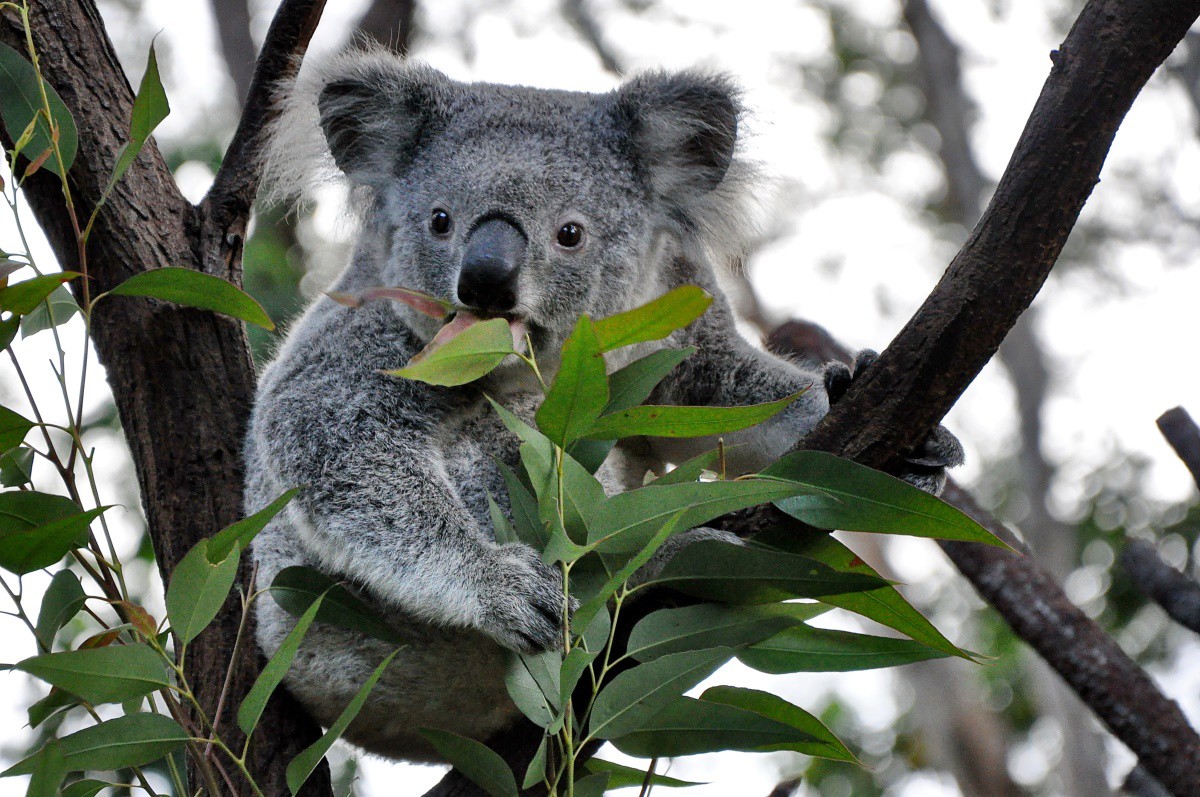 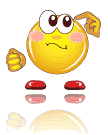 скунс                            вомбат
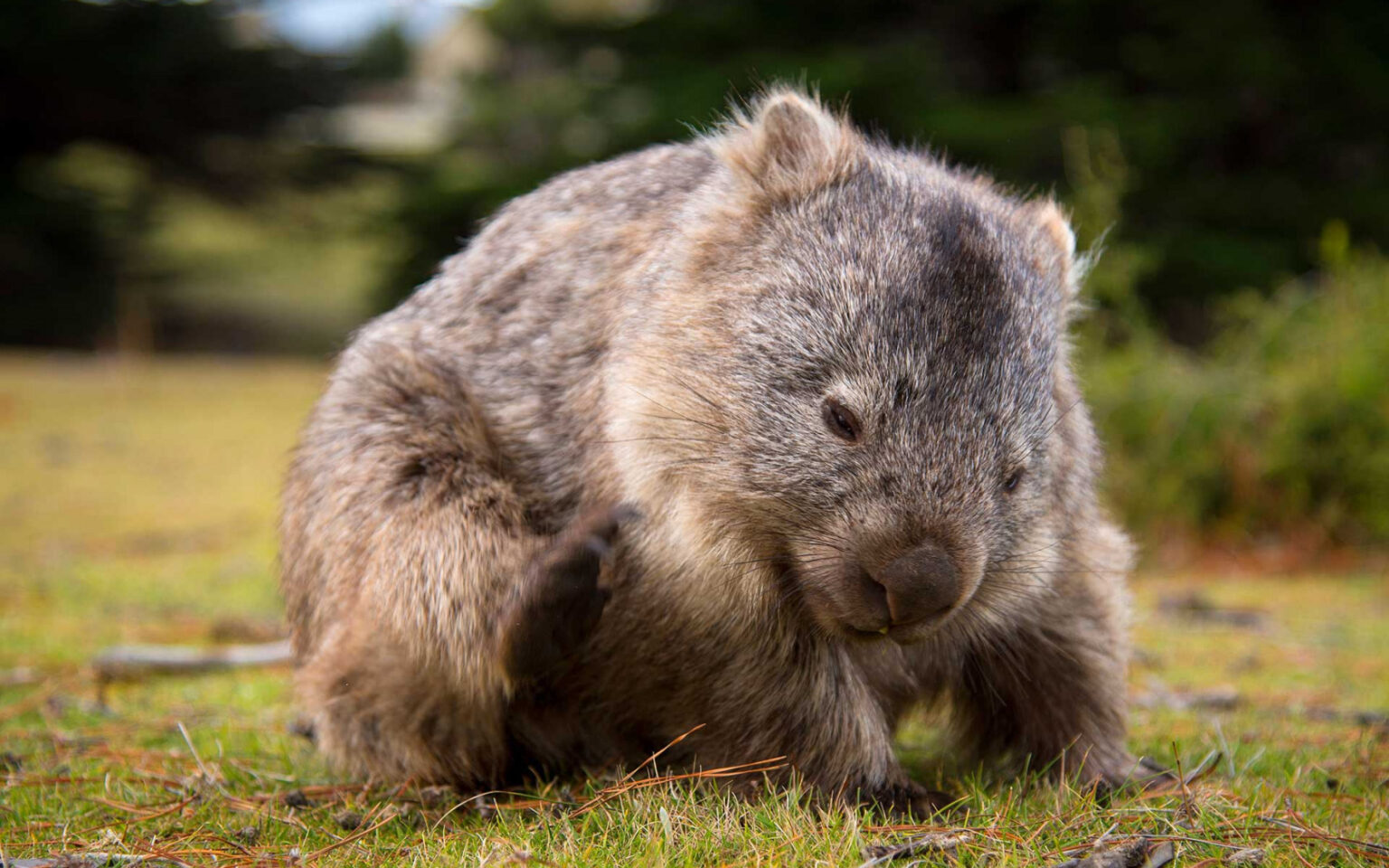 Ленивец                       дынное дерево
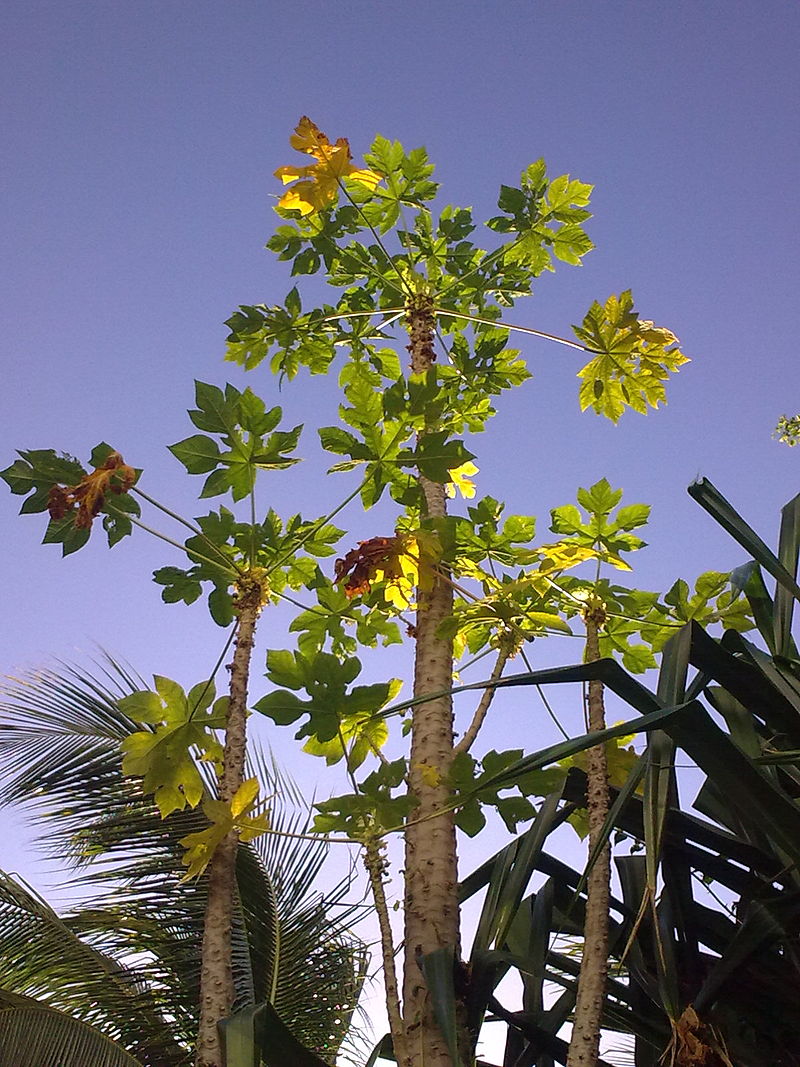 какао дерево
бизон                            броненосец
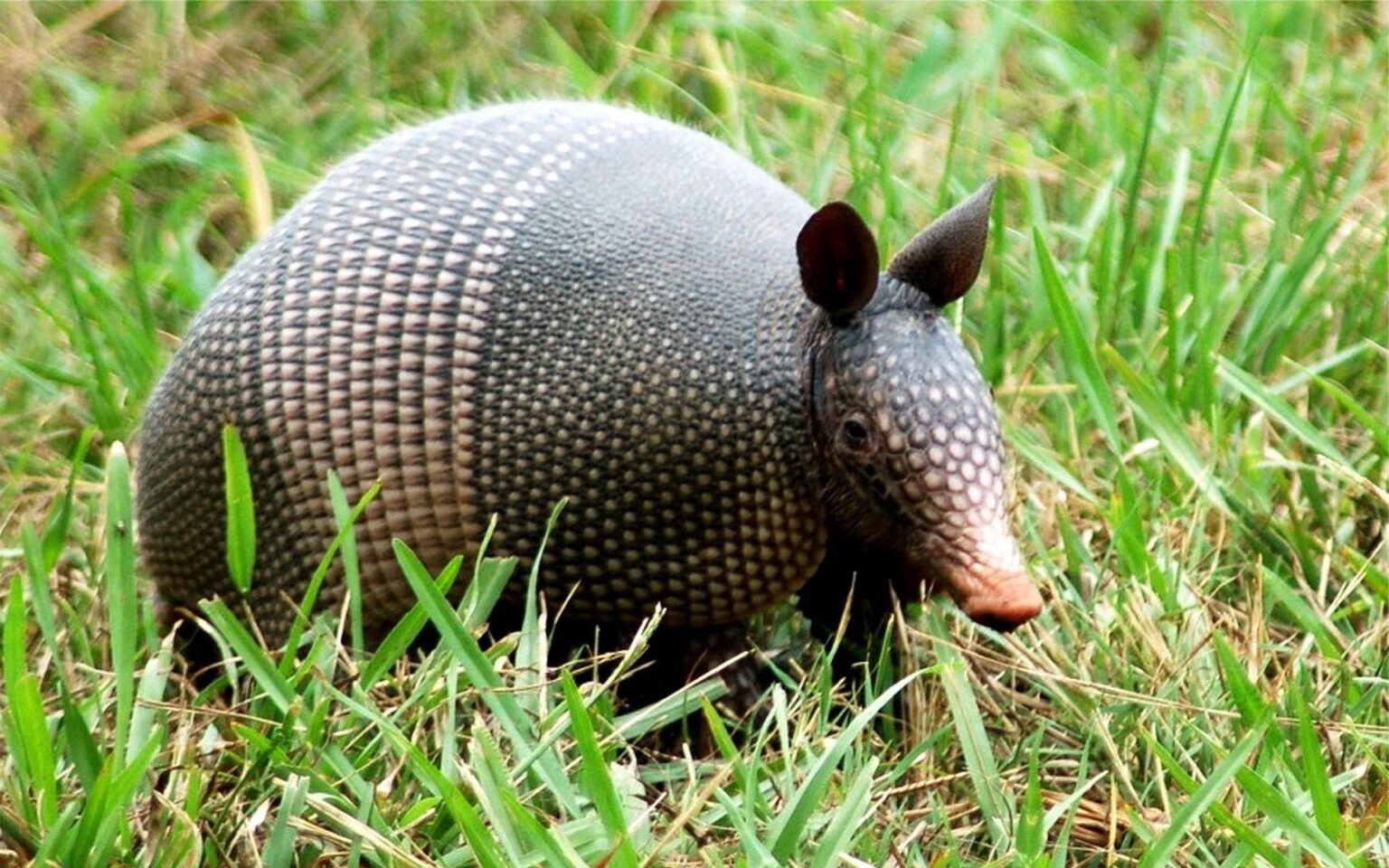 утконос                            койот
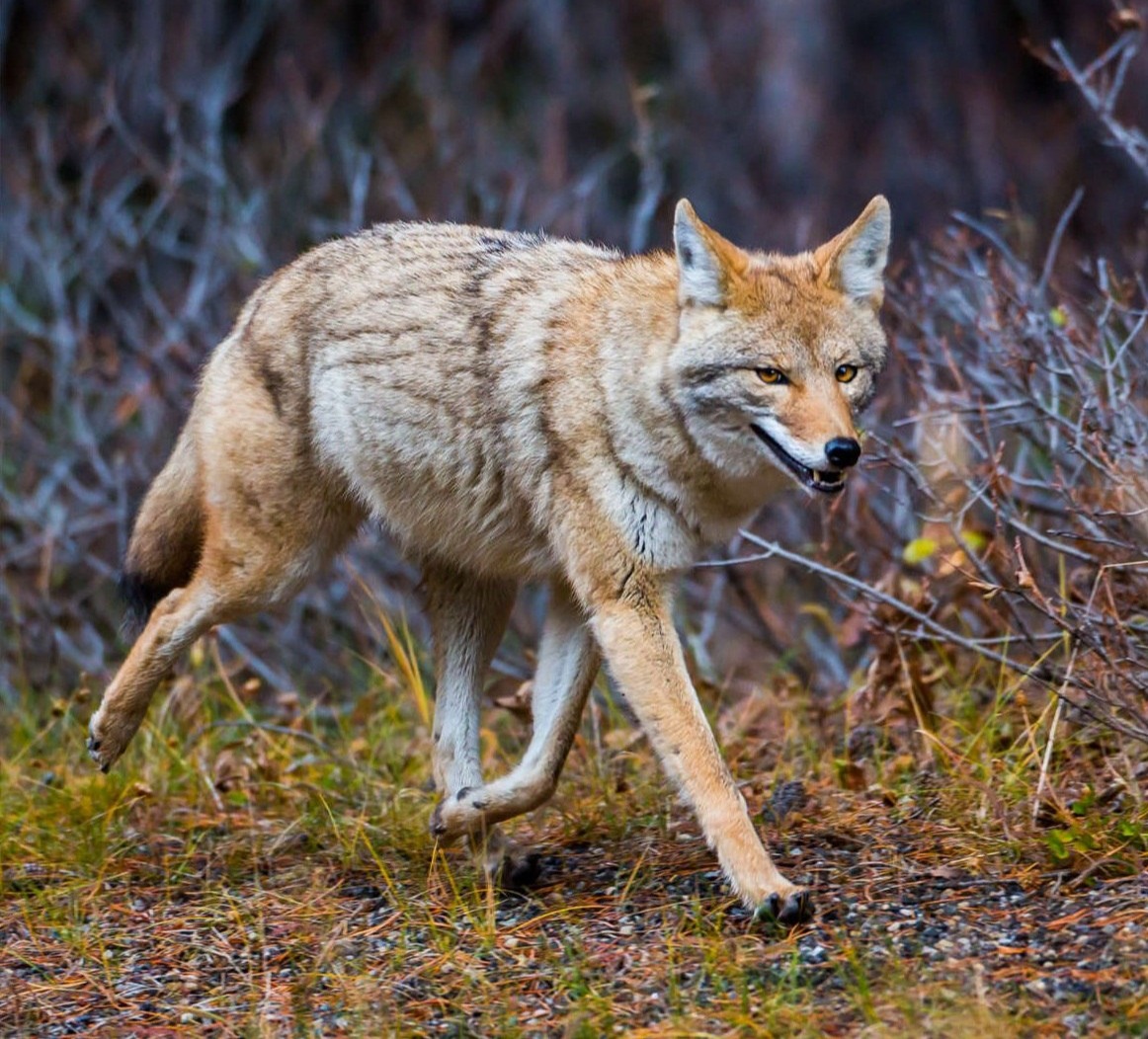 бутылочное дерево     тюльпанное дерево
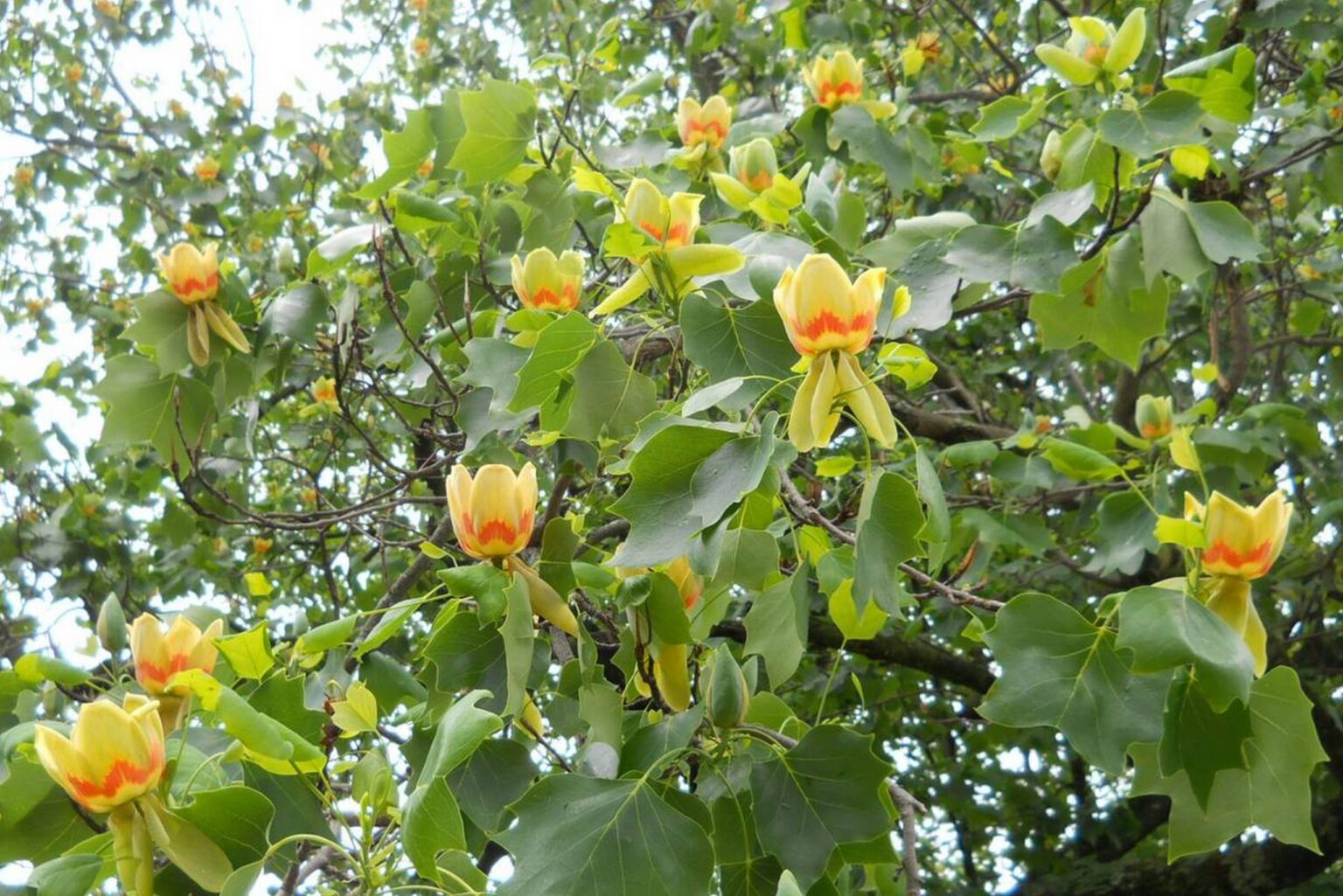 панда                             казуар
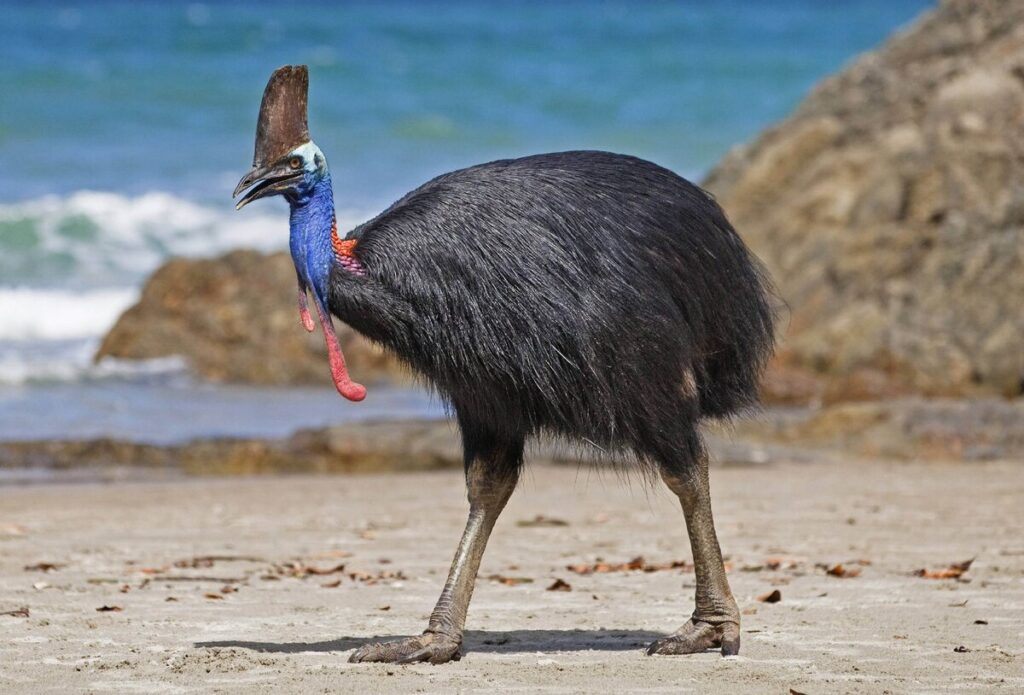 черный медведь                 зебра
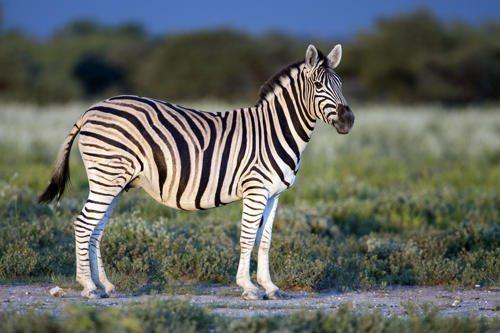 снежный барс                        носорог
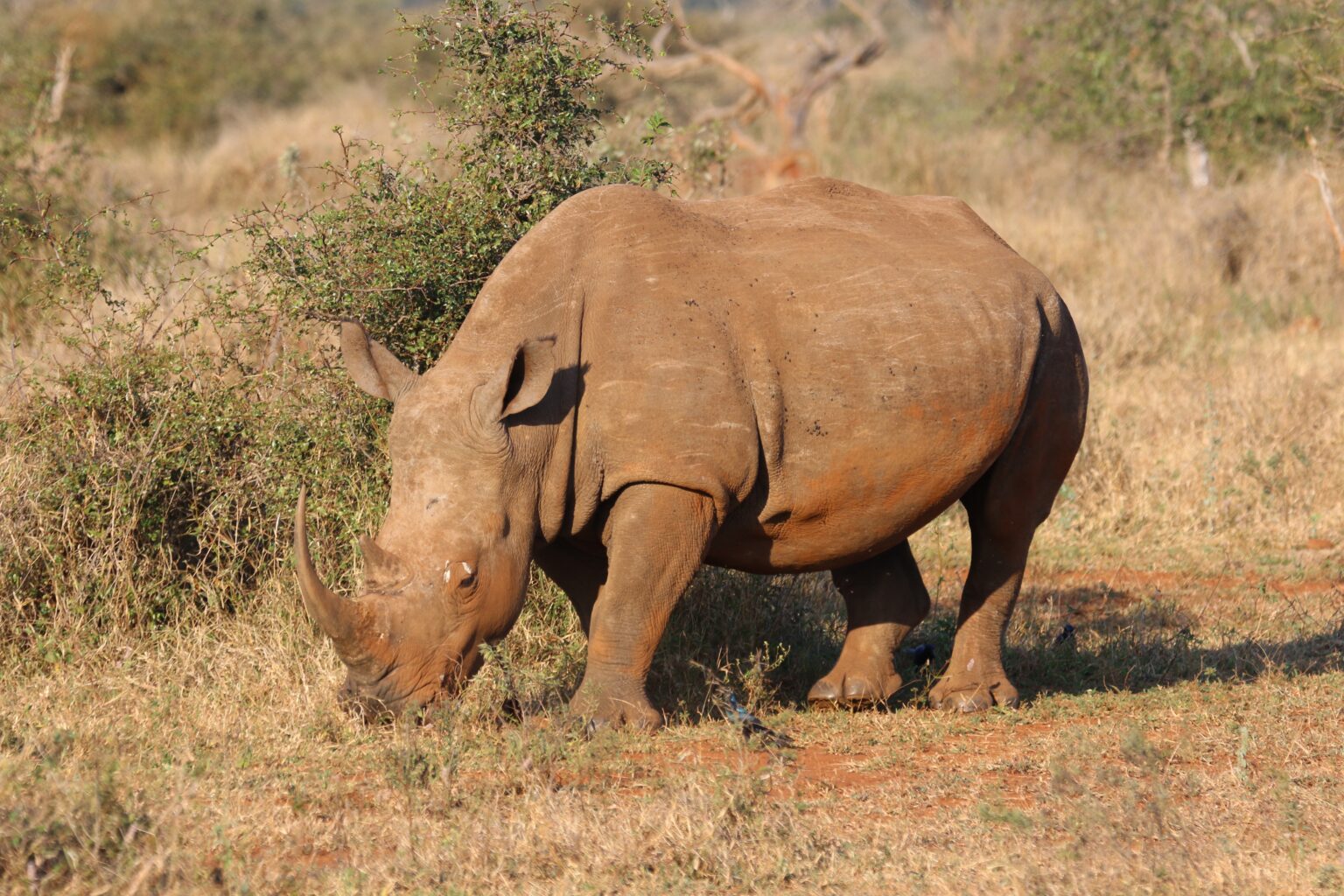 тапир                                   тукан
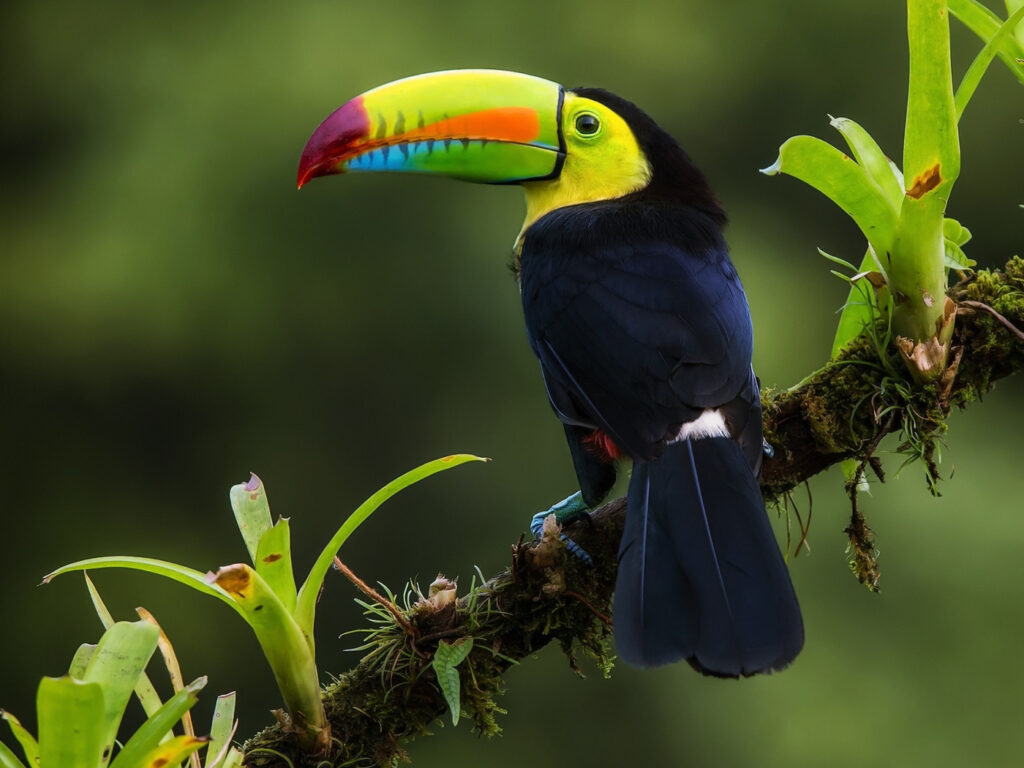 тигр                                    магнолия
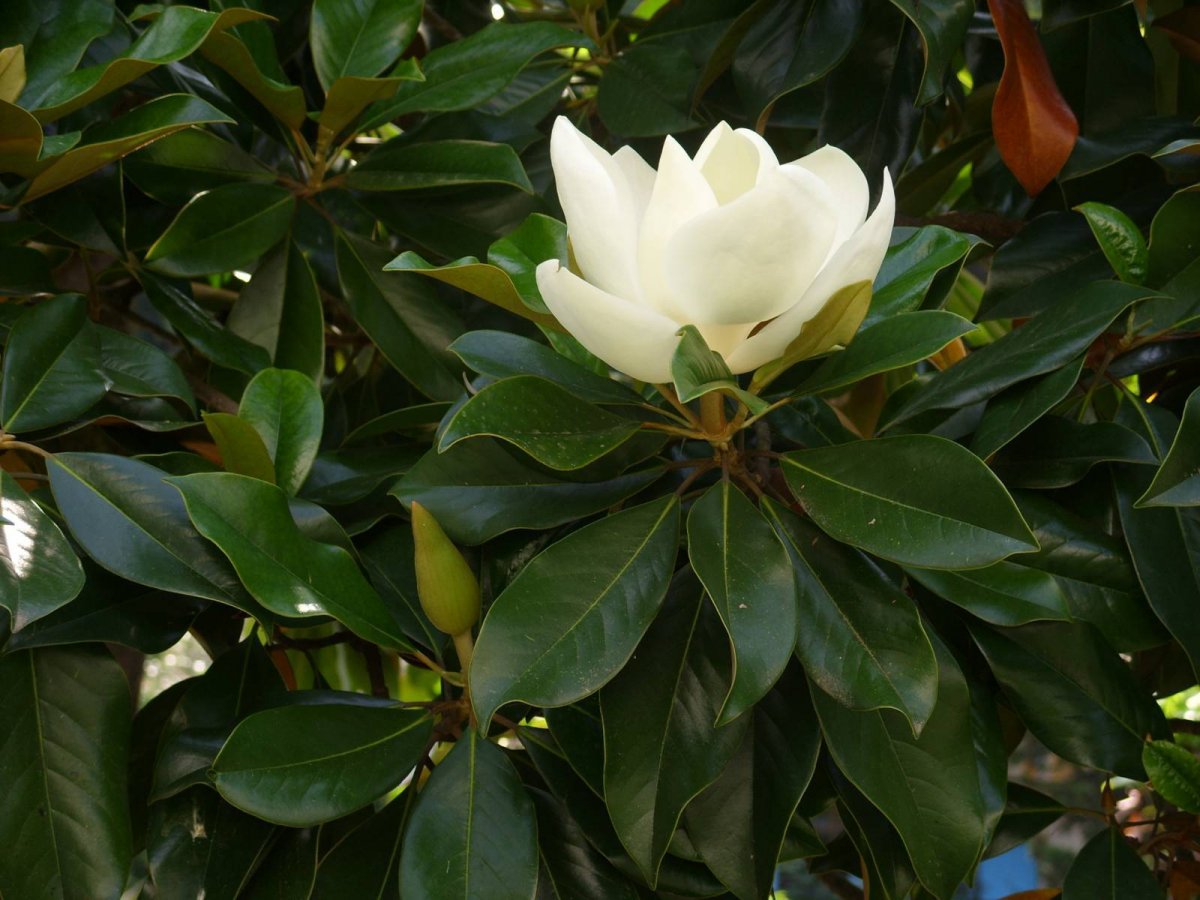